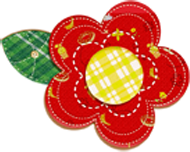 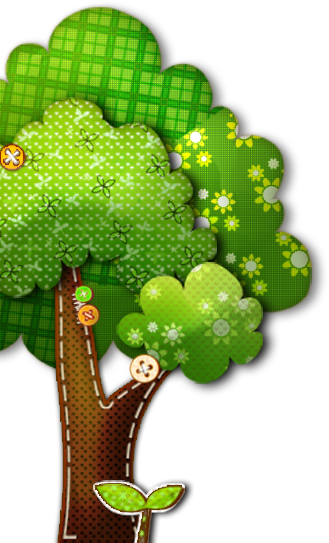 Chính tả - Tuần 12
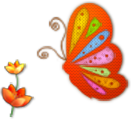 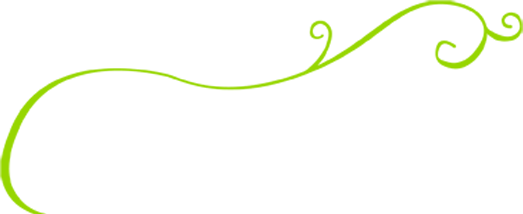 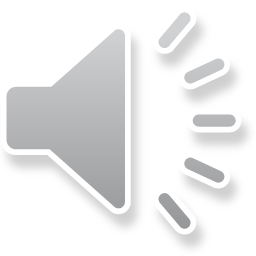 MÙA THẢO QUẢ
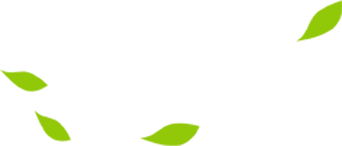 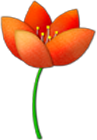 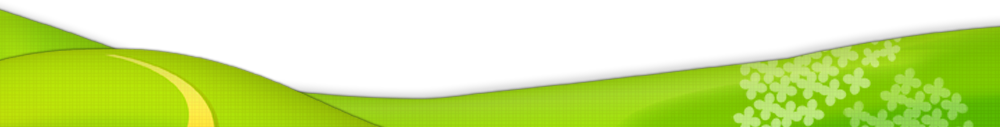 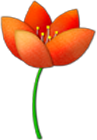 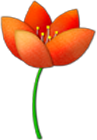 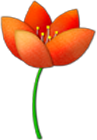 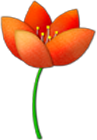 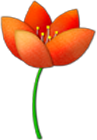 Hiểu nội dung bài viết chính tả: Mùa thảo quả
04
01
02
03
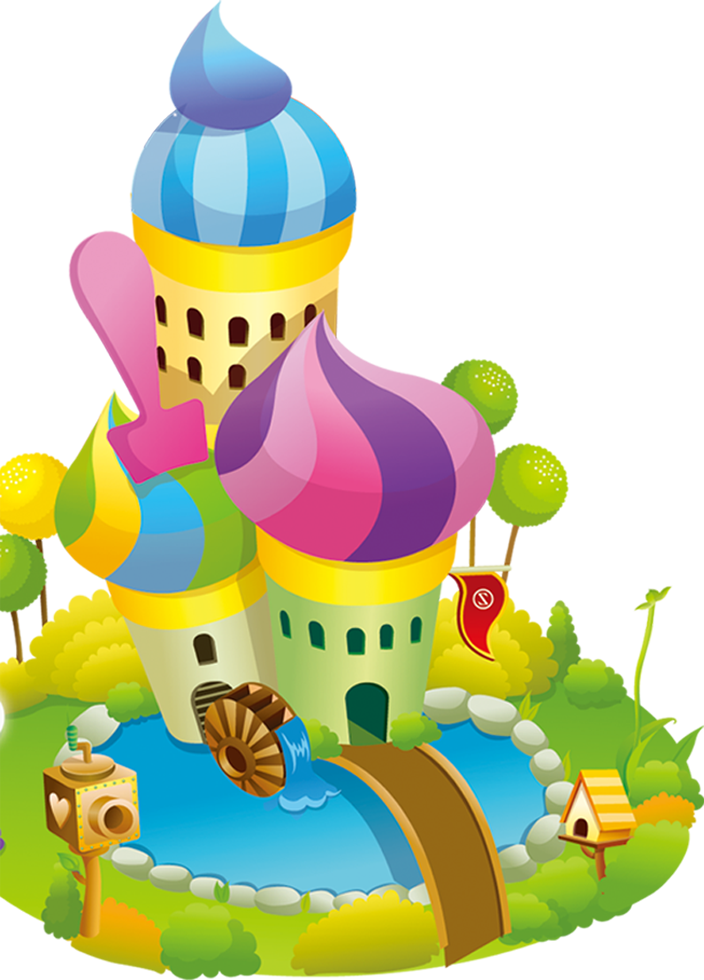 Viết đúng bài chính tả và trình bày đúng hình thức bài văn xuôi.
Mục tiêu
Tìm được các từ ngữ thích hợp theo yêu cầu bài tập 2.
Làm được bài tập 3.
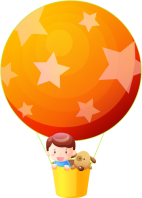 Hoạt động 1:
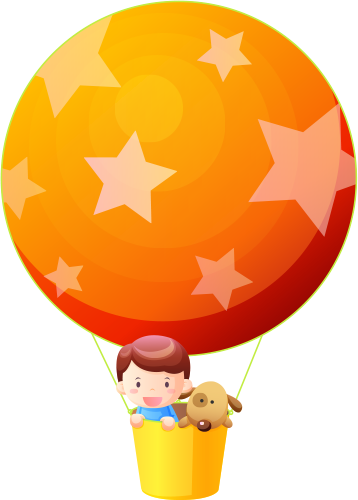 Nghe – viết
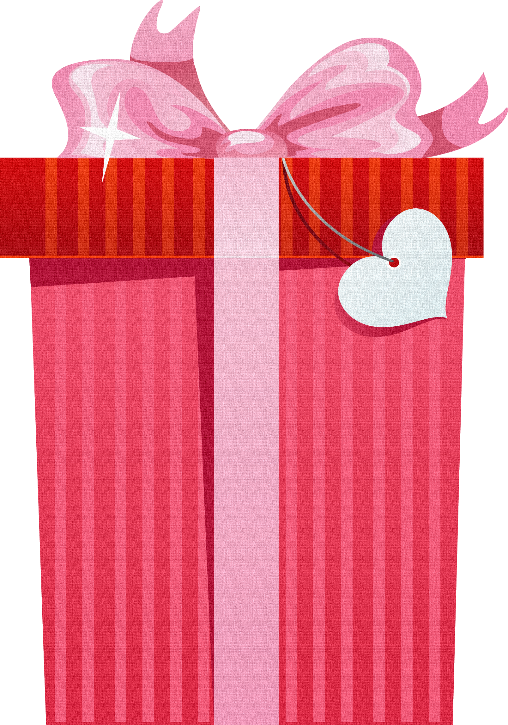 Mùa thảo quả   
	Sự sống cứ tiếp tục trong âm thầm, hoa thảo quả nảy dưới gốc cây kín đáo và lặng lẽ. Ngày qua, trong sương thu ẩm ướt và mưa rây bụi mùa đông, những chùm hoa khép miệng bắt đầu kết trái. Thảo quả chín dần. Dưới đáy rừng, tựa như đột ngột, bỗng rực lên những chùm thảo quả đỏ chon chót, như chứa lửa, chứa nắng. Rừng ngập hương thơm. Rừng sáng như có lửa hắt lên từ dưới đáy rừng.
Nội dung dung đoạn văn  nói lên điều gì?
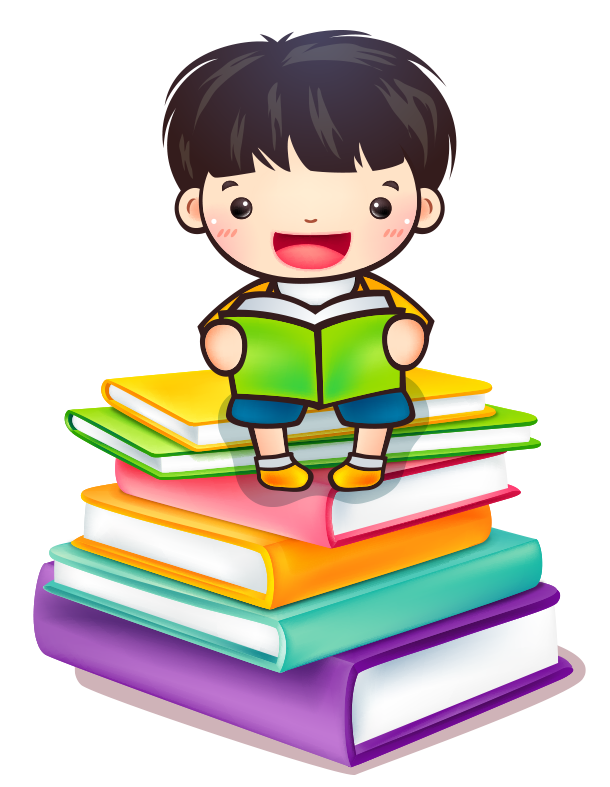 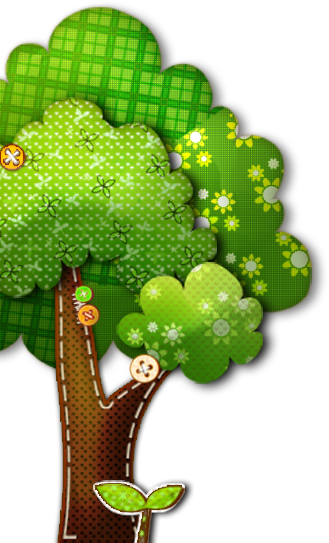 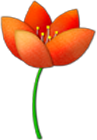 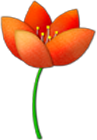 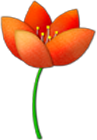 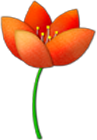 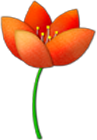 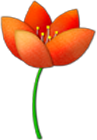 Nội dung của đoạn văn nói  lên vẻ đẹp của rừng thảo quả khi vào mùa.
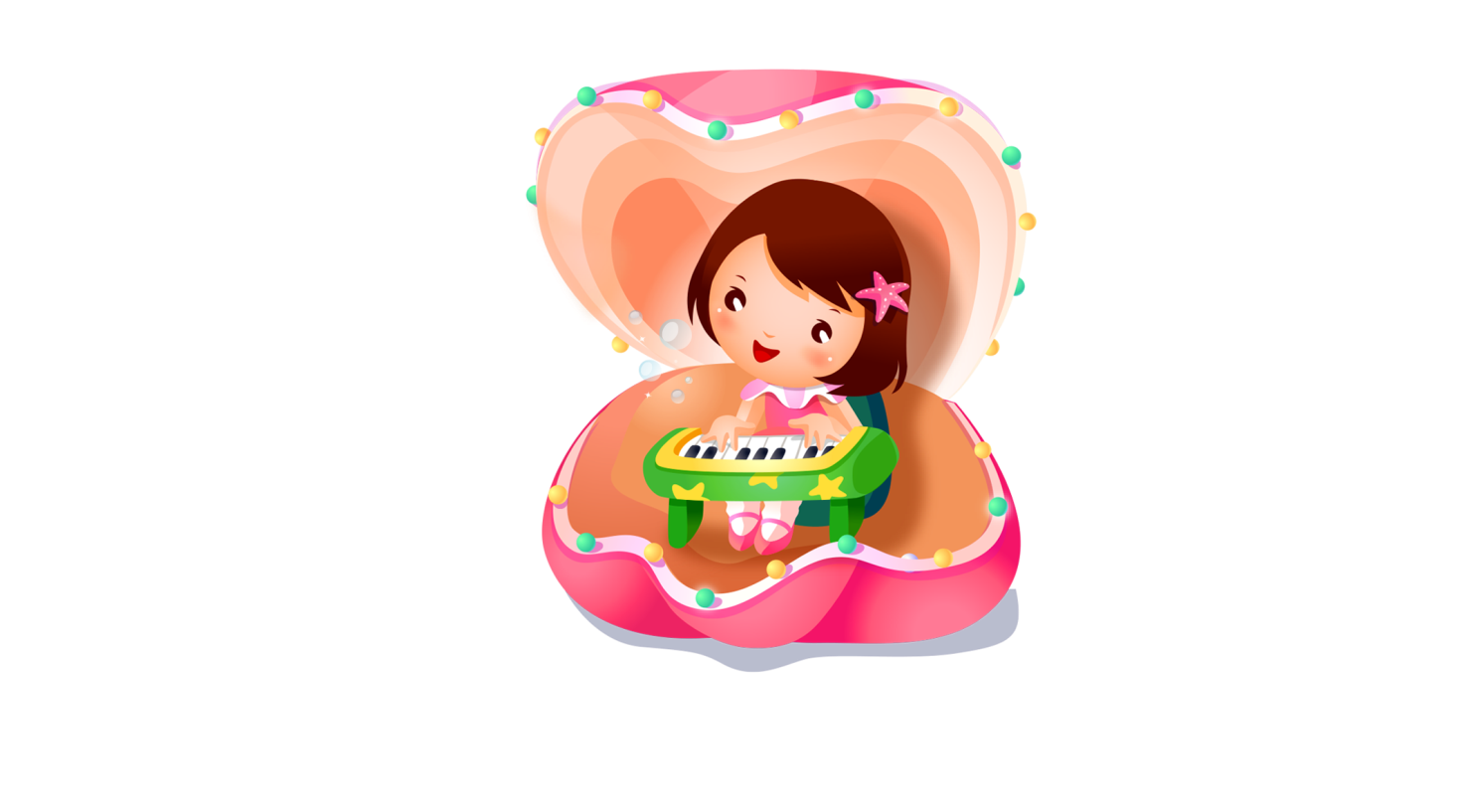 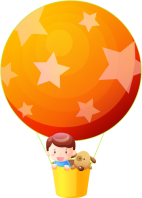 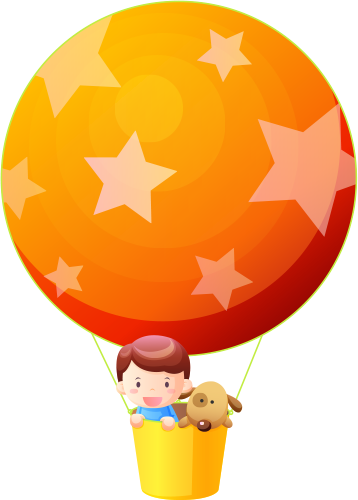 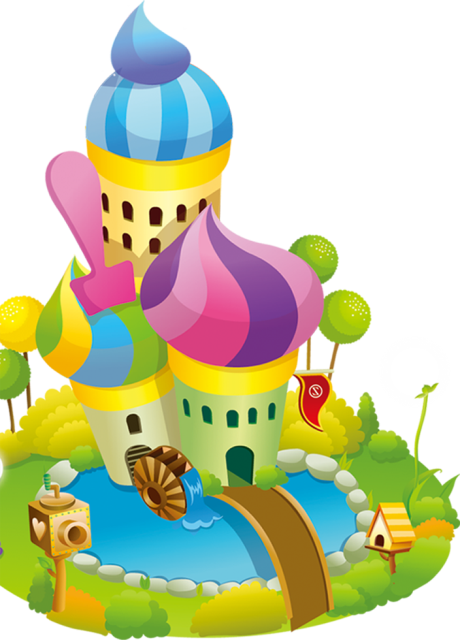 Hoa thảo quả nảy dưới gốc cây kín đáo
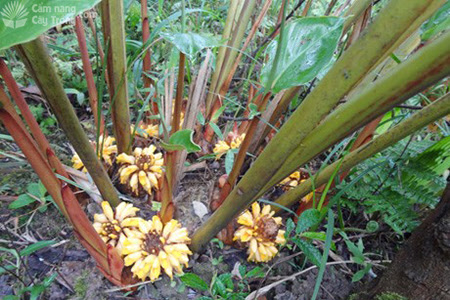 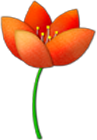 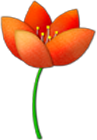 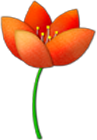 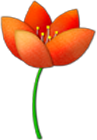 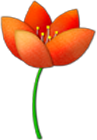 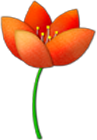 Những chùm thảo quả đỏ chon chót
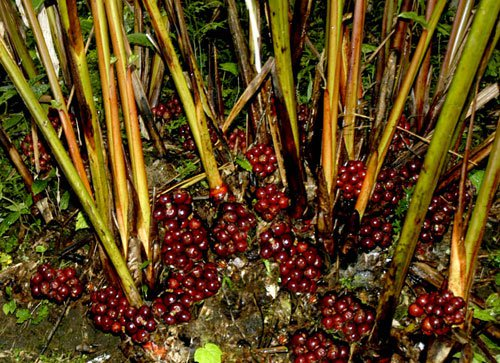 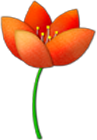 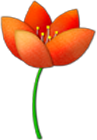 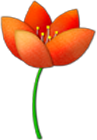 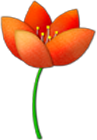 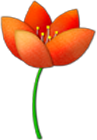 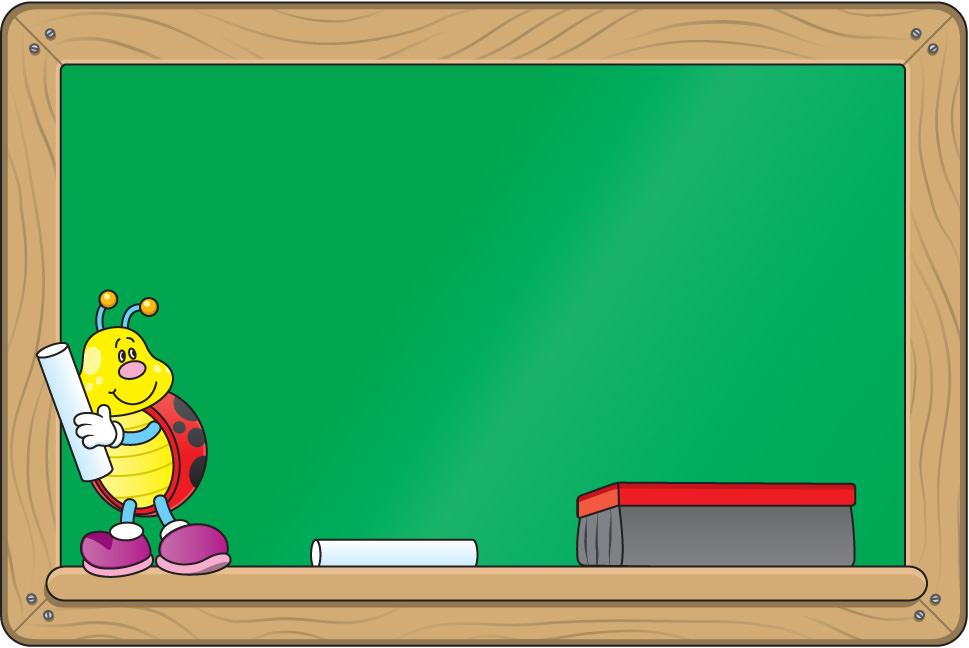 Luyện viết từ khó
ắt
nảy
rây bụi
chon chót
hắt lên
ảy
ây
ch     chót
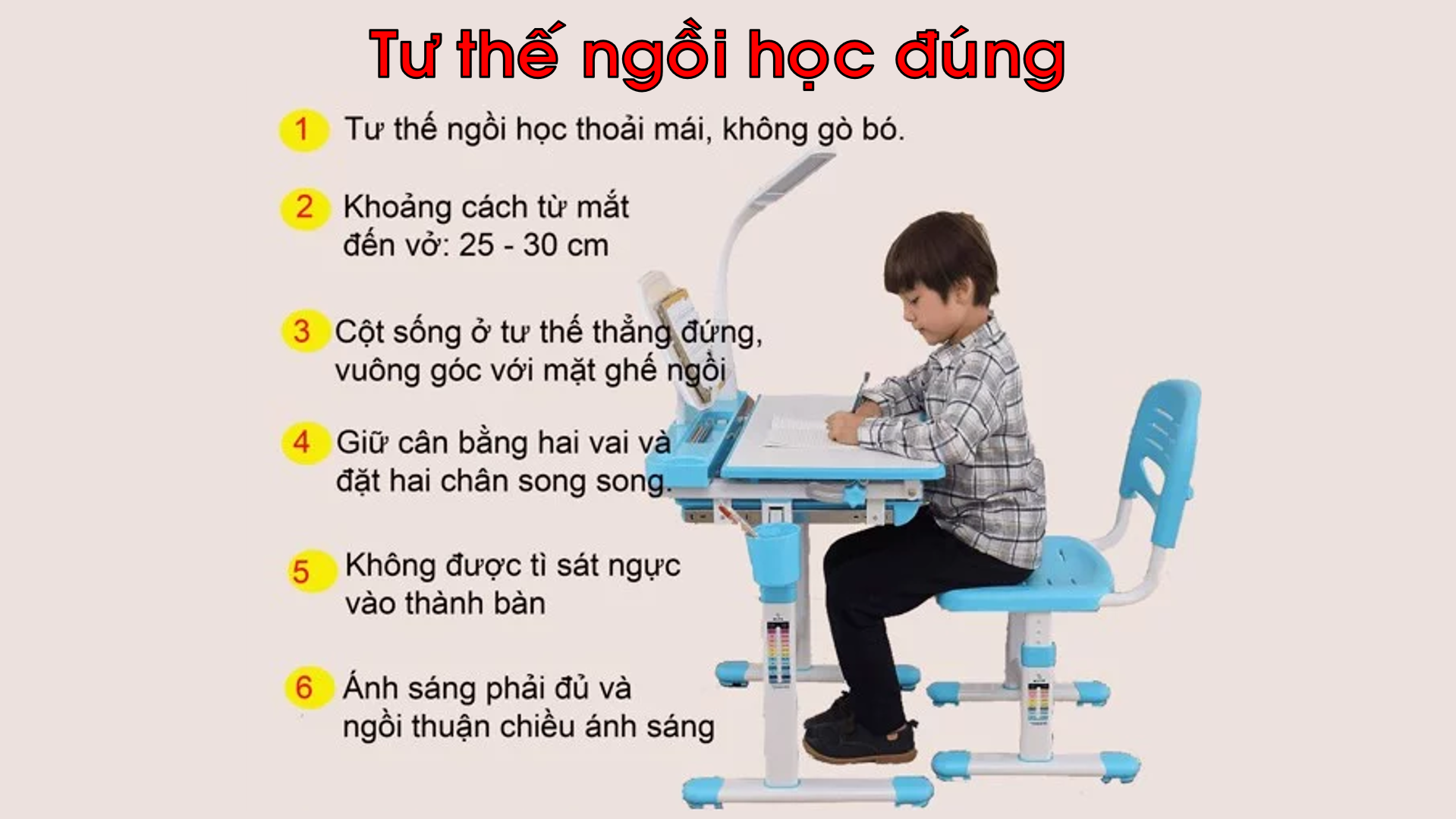 Mùa thảo quả   
	Sự sống cứ tiếp tục trong âm thầm, hoa thảo quả nảy dưới gốc cây kín đáo và lặng lẽ. Ngày qua, trong sương thu ẩm ướt và mưa rây bụi mùa đông, những chùm hoa khép miệng bắt đầu kết trái. Thảo quả chín dần. Dưới đáy rừng, tựa như đột ngột, bỗng rực lên những chùm thảo quả đỏ chon chót, như chứa lửa, chứa nắng. Rừng ngập hương thơm. Rừng sáng như có lửa hắt lên từ dưới đáy rừng.
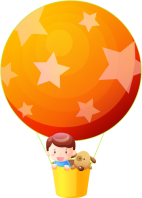 Hoạt động 2:
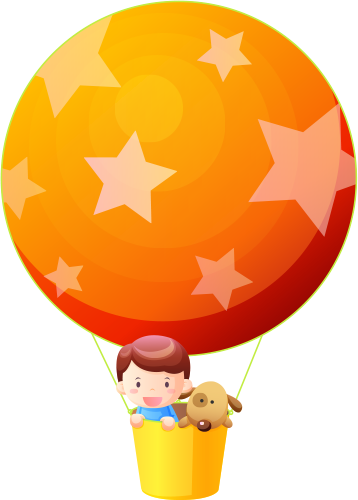 Bài tập Chính tả
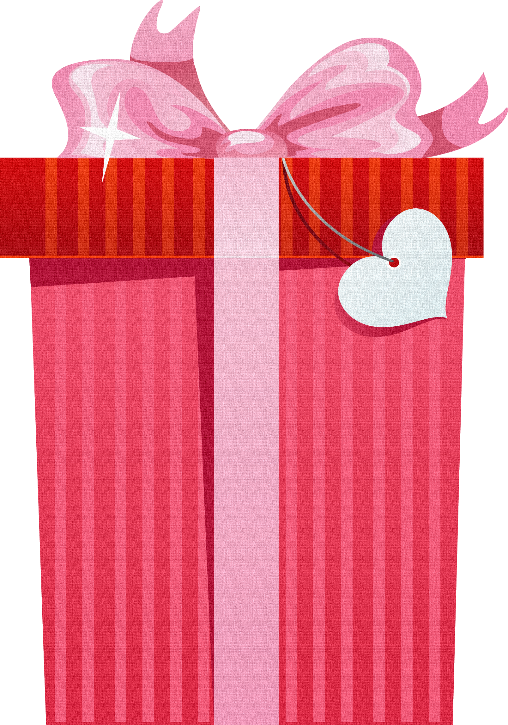 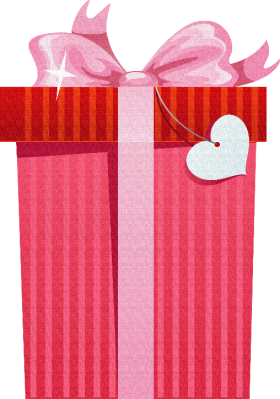 2a
Tìm các từ ngữ chứa tiếng ghi ở mỗi cột dọc trong các bảng sau:
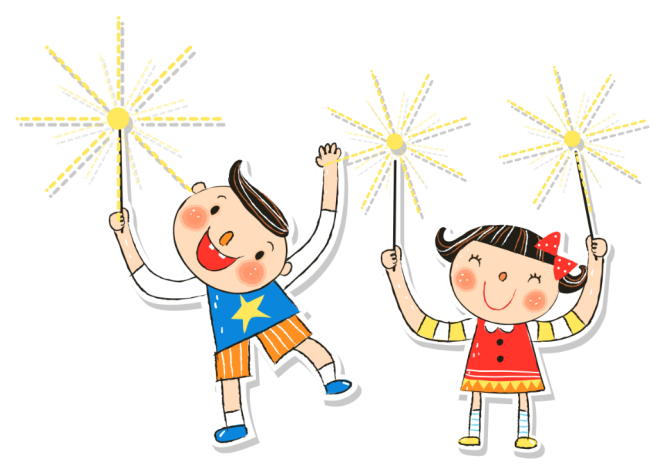 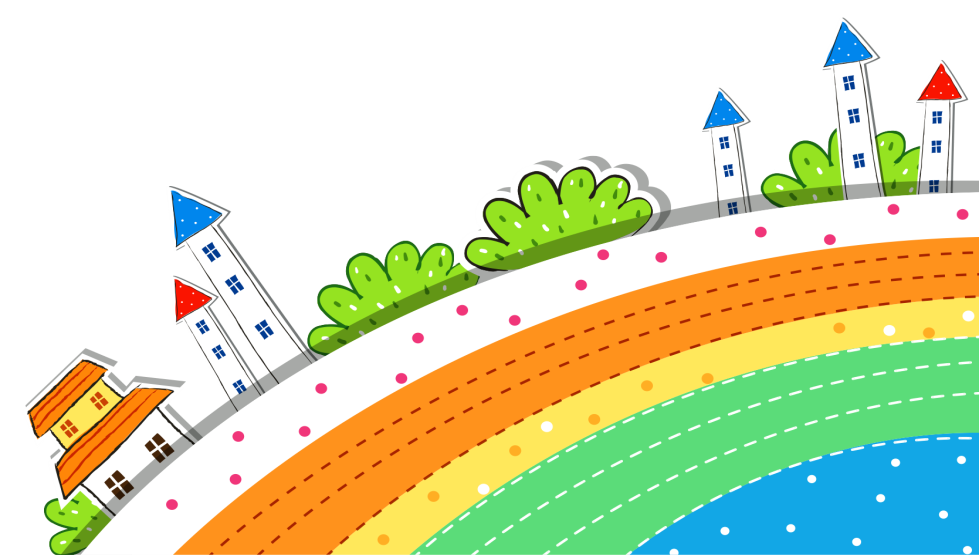 M: bát sứ/ xứ sở
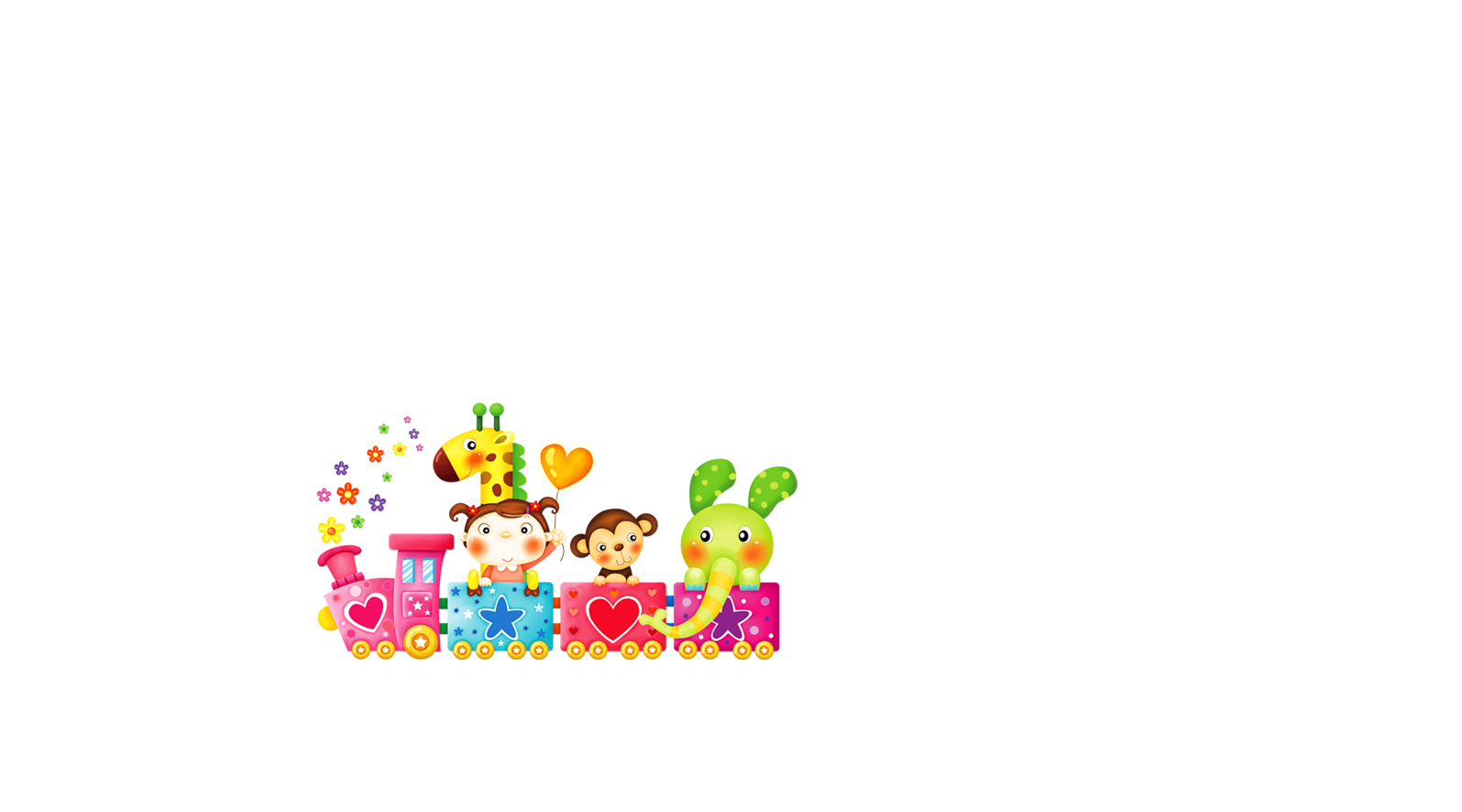 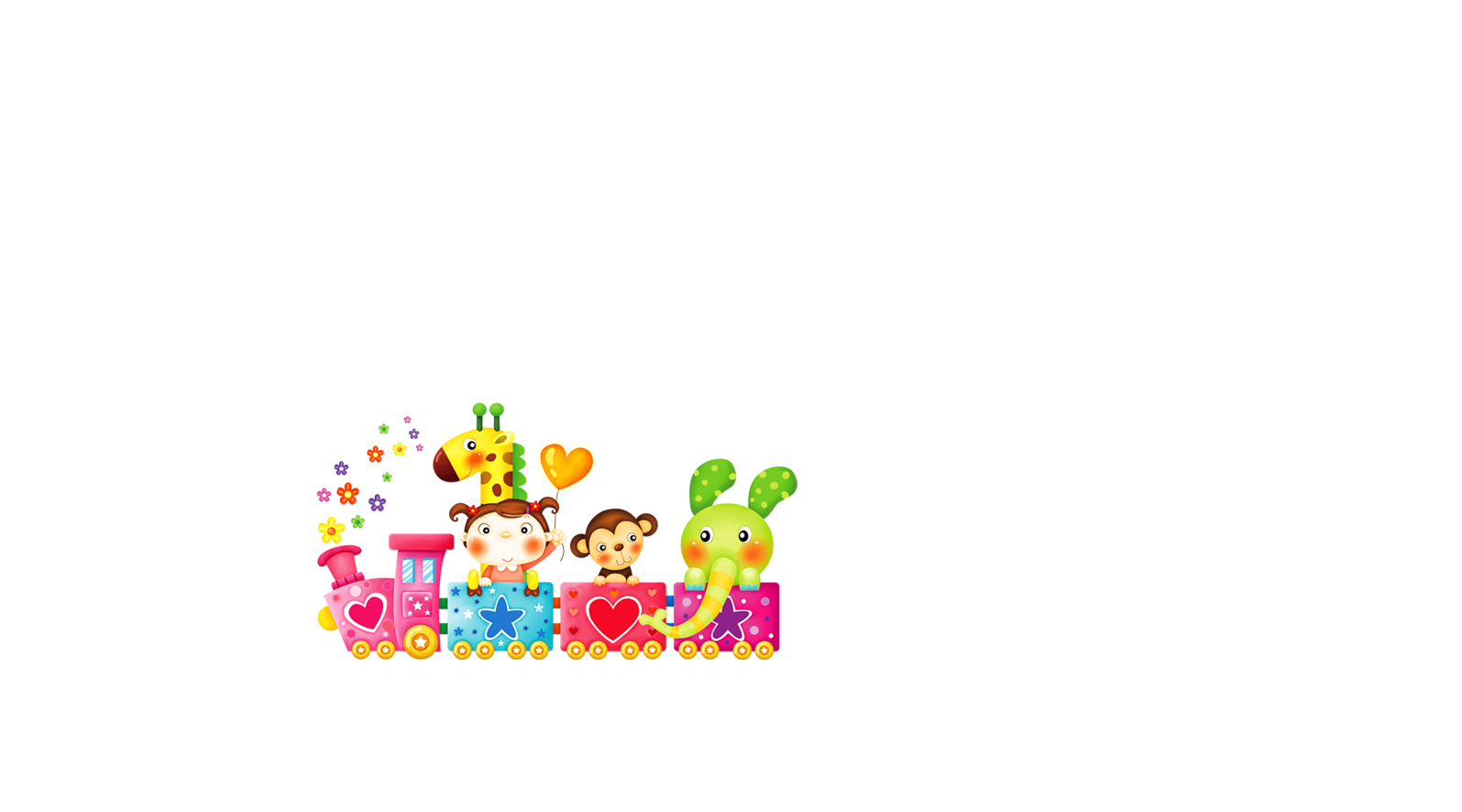 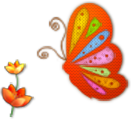 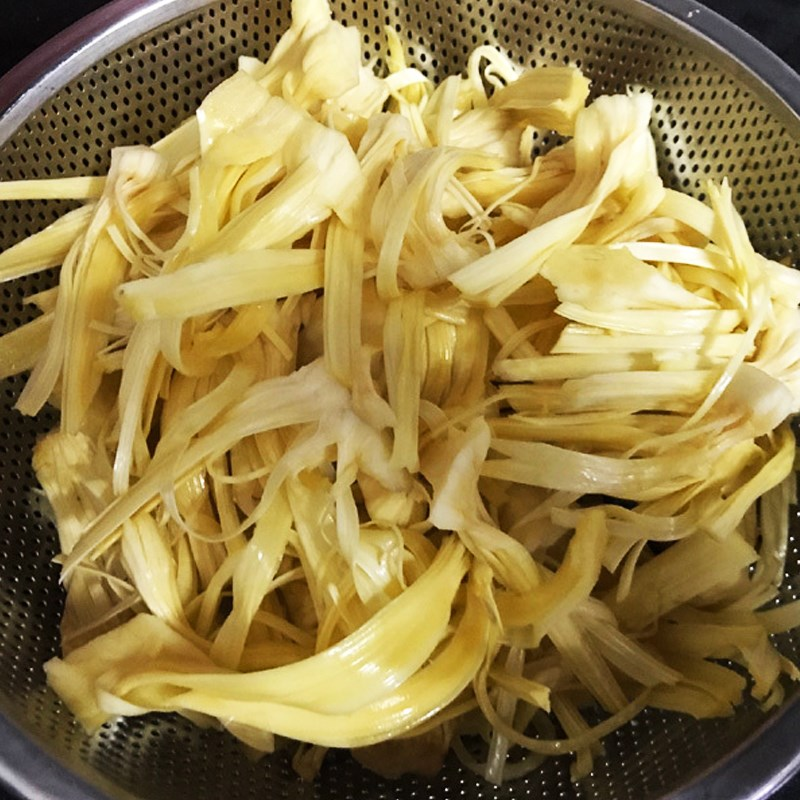 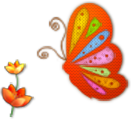 xơ mít
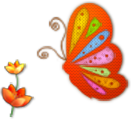 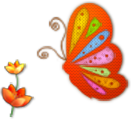 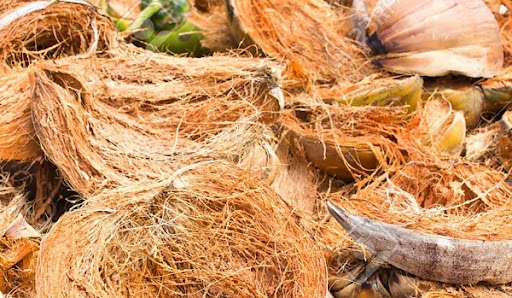 xơ dừa
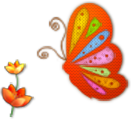 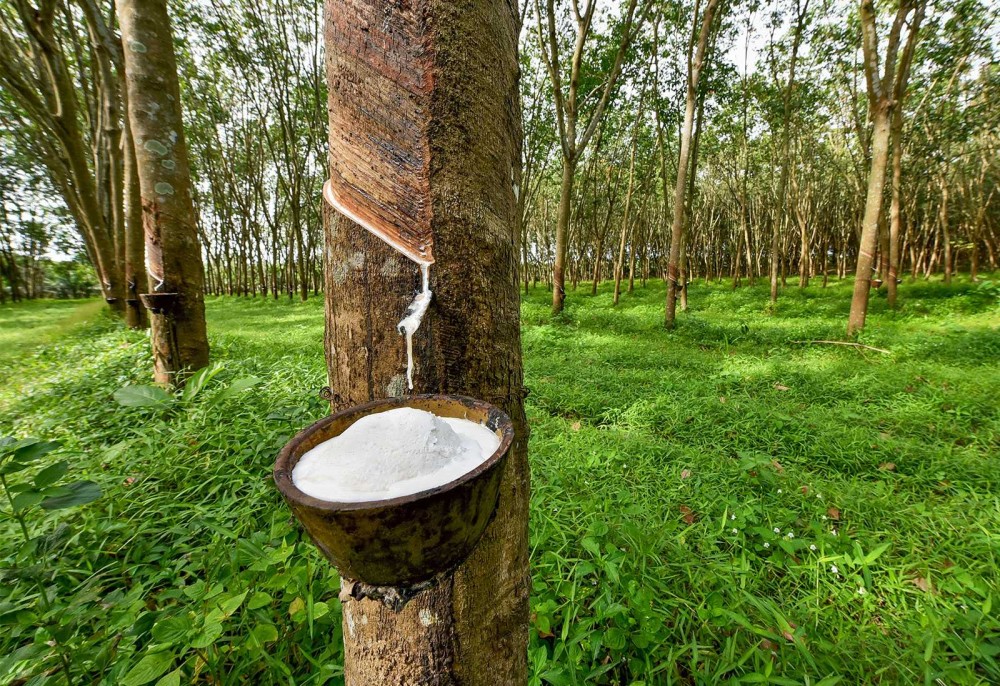 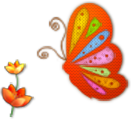 Cao su
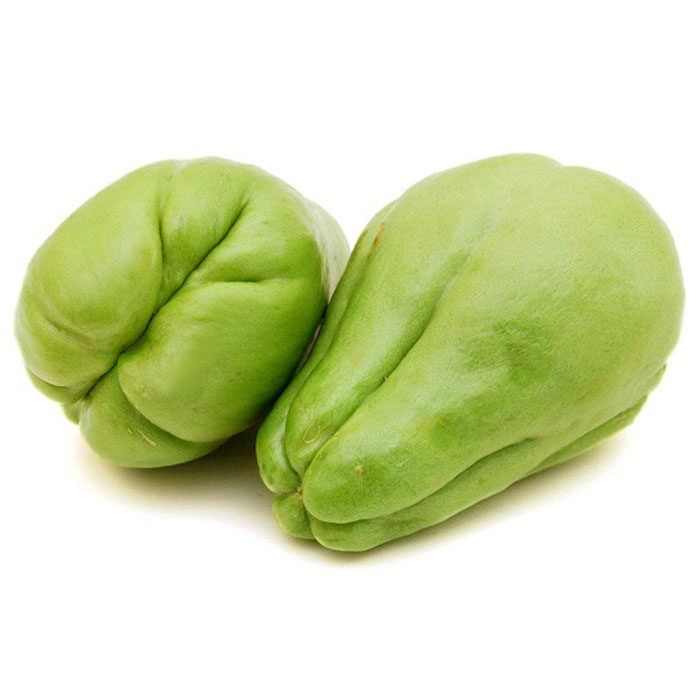 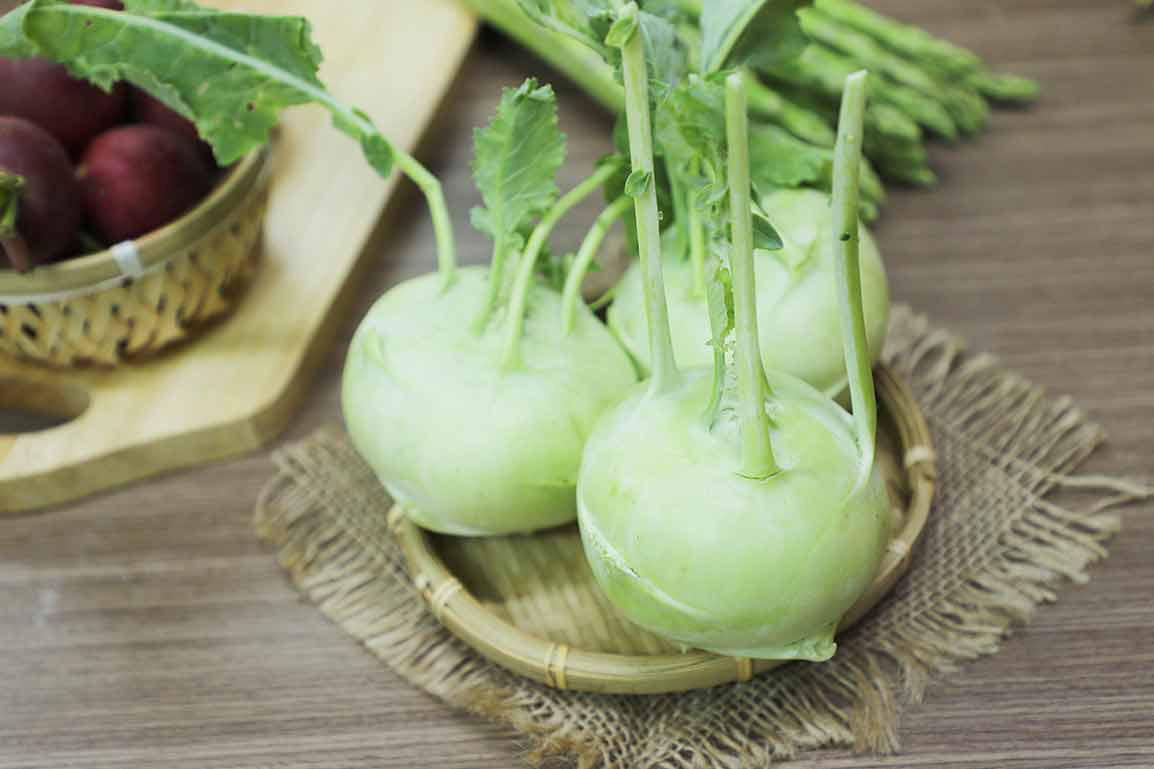 Su hào
Su su
3a
Nghĩa của các tiếng ở mỗi dòng dưới đây có điểm gì giống nhau?
- sóc, sói, sẻ, sáo, sít, sên, sam, sò, sứa, sán
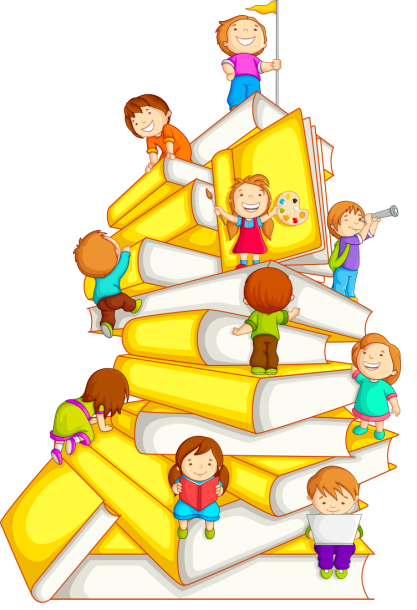 - sả, si, sung, sen, sim, sâm, sắn, sấu, sậy, sồi
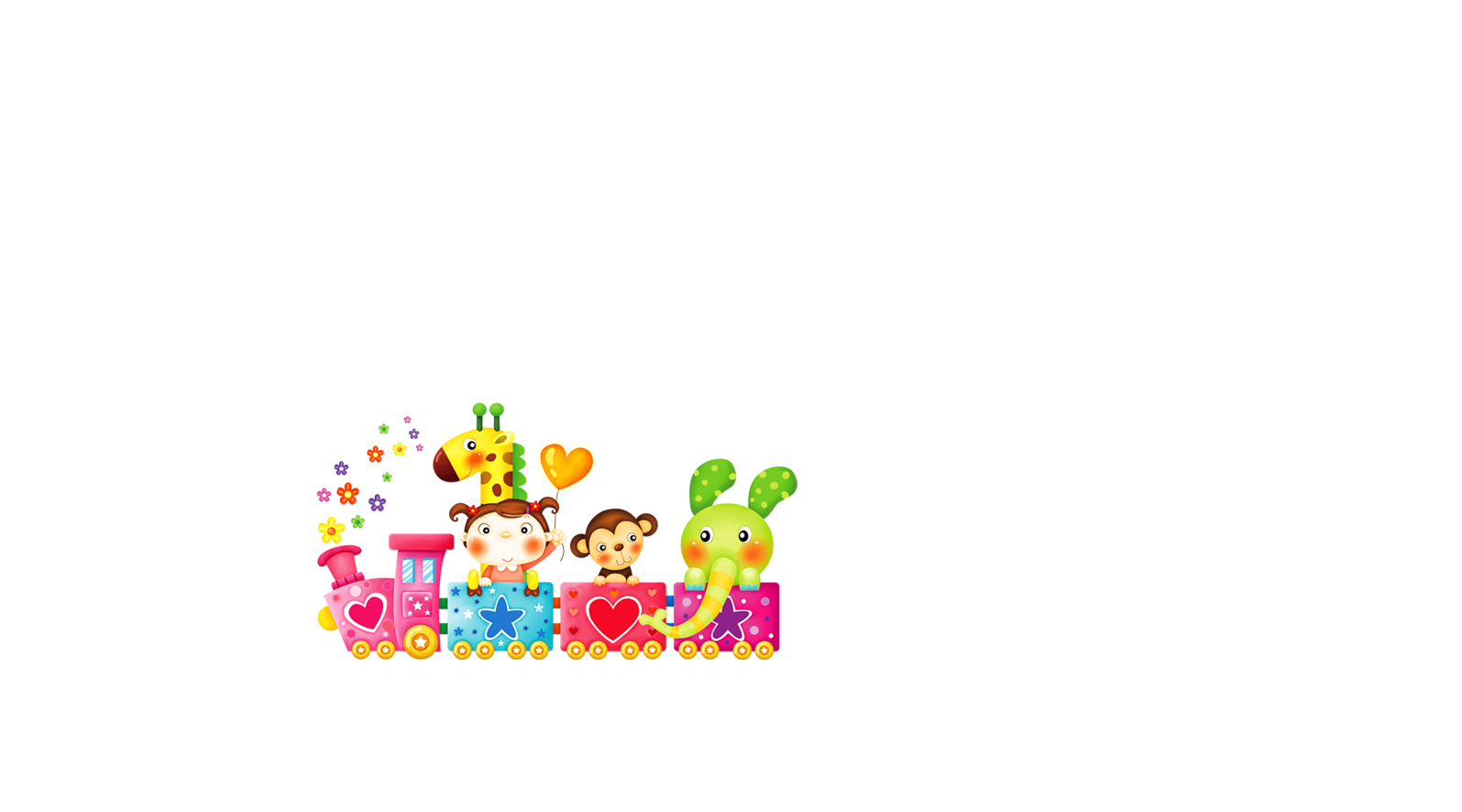 - sóc, sói, sẻ, sáo, sít, sên, sam, sò, sứa, sán
Đều chỉ tên các con vật
Đều chỉ tên các loài cây
- sả, si, sung, sen, sim, sâm, sắn, sấu, sậy, sồi
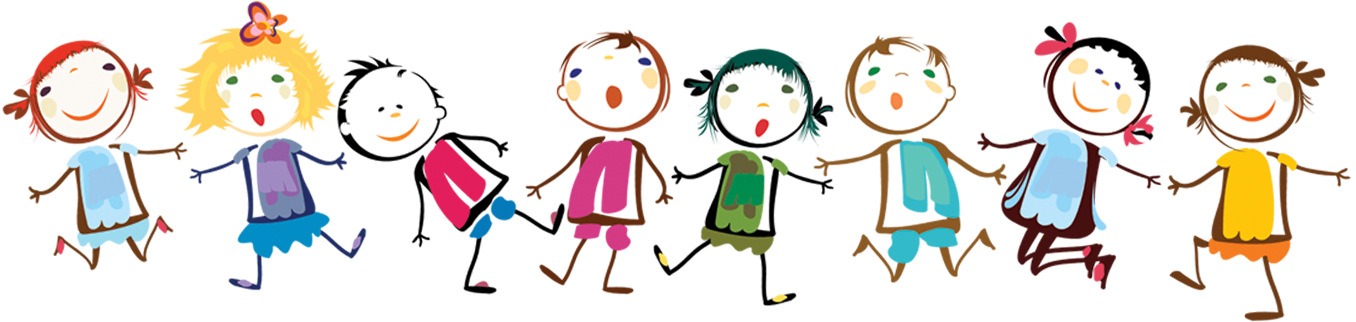 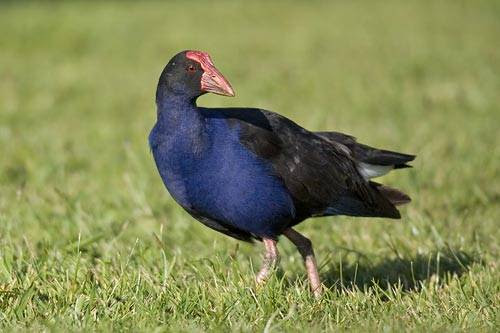 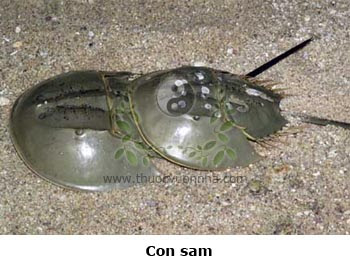 Chim sít
Sam
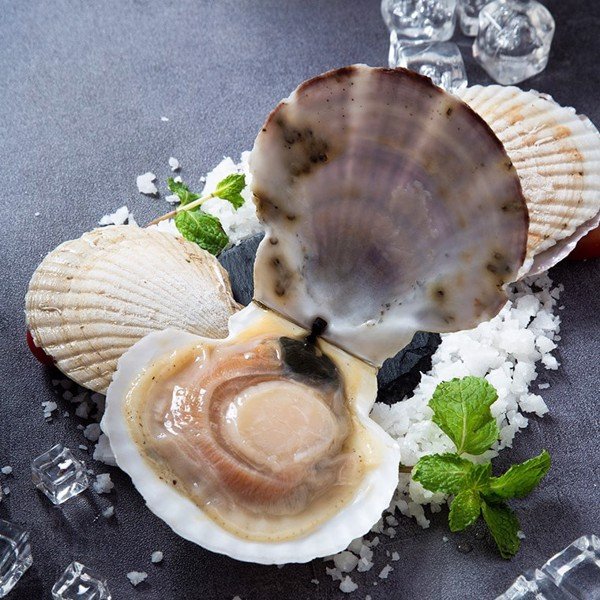 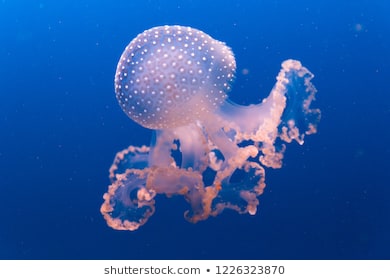 Sứa
Sò
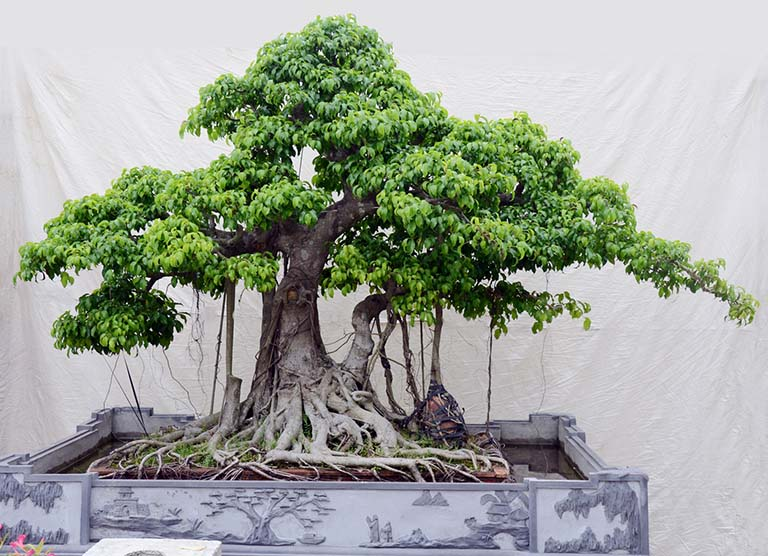 Cây si
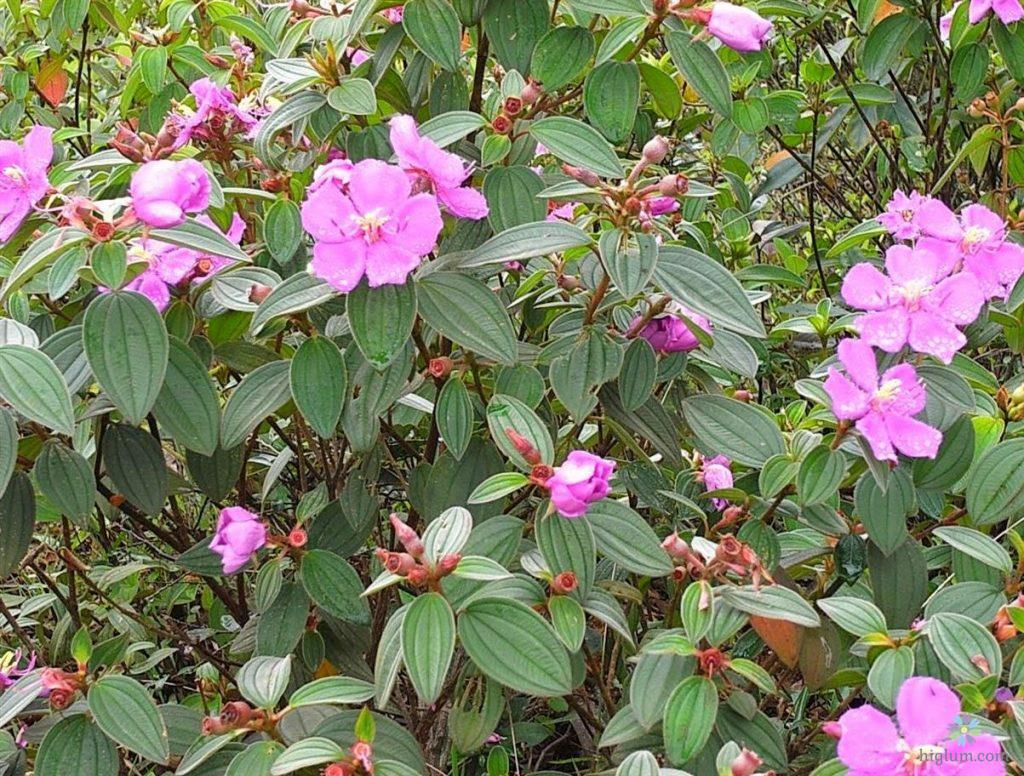 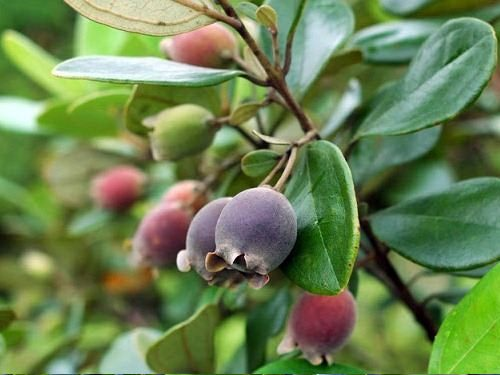 Sim
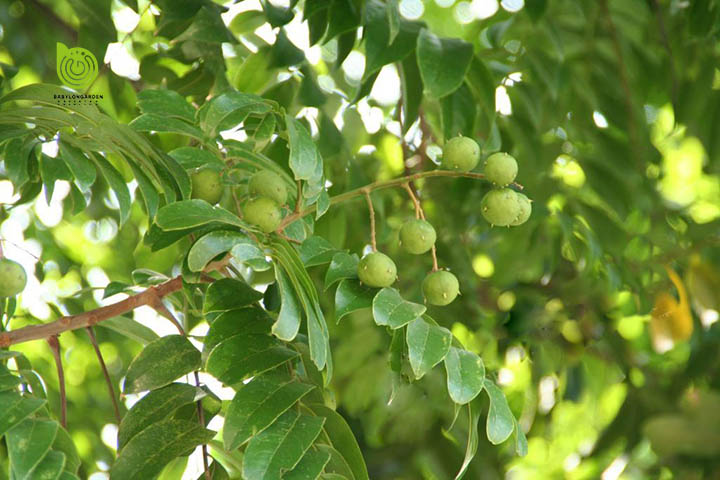 Cây sấu
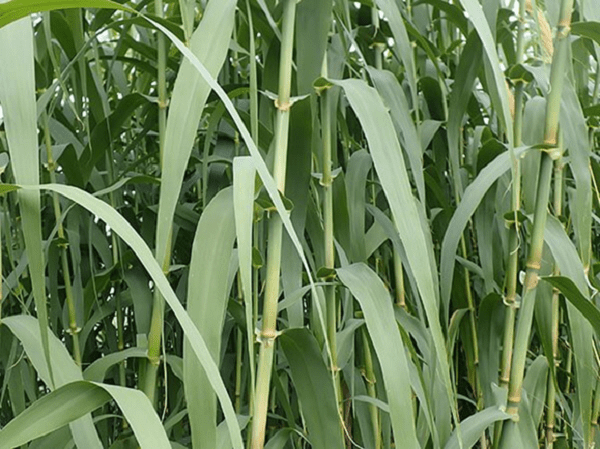 Cây sậy
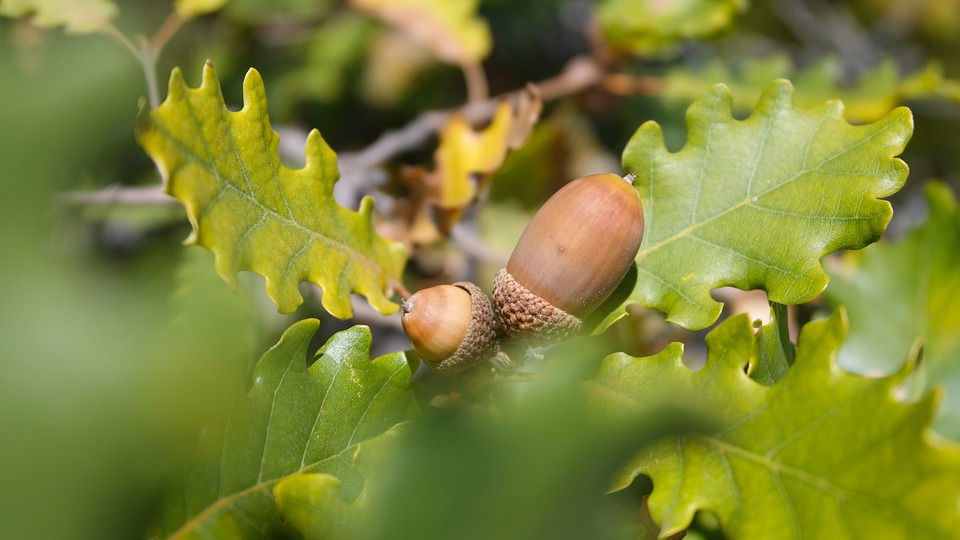 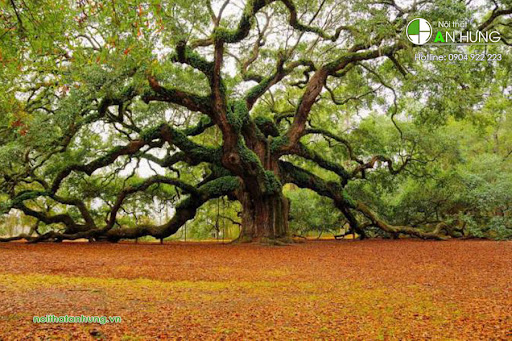 Sồi
Nếu thay âm đầu s bằng âm đầu x , trong số các tiếng trên, những tiếng nào có nghĩa?
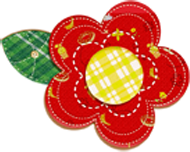 xóc (xóc đòn) , xói (xói mòn), xẻ (xẻ gỗ), xáo (xáo trộn), xít (ngồi xít nhau), xam (nói xam vào), xán (xán lán)
sả, si, sung, sen, sim, sâm, sắn, sấu, sậy, sồi
sóc, sói, sẻ, sáo, sít, sên, sam, sò, sứa, sán
xả (xả thân), xi (xi đánh giày), xung (xung trận), xen (xen kẽ), xâm (xâm hại), xắn (xắn tay), xấu (xấu xí).
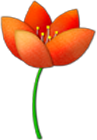 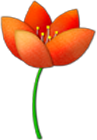 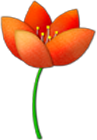 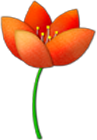 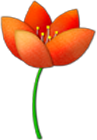 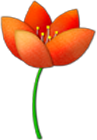 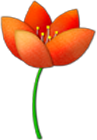 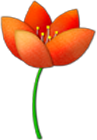 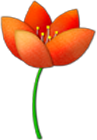 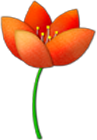 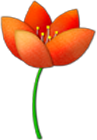 Xem lại các bài tập
Chuẩn bị bài 
tiếp theo.
Sửa lỗi bài
 chính tả
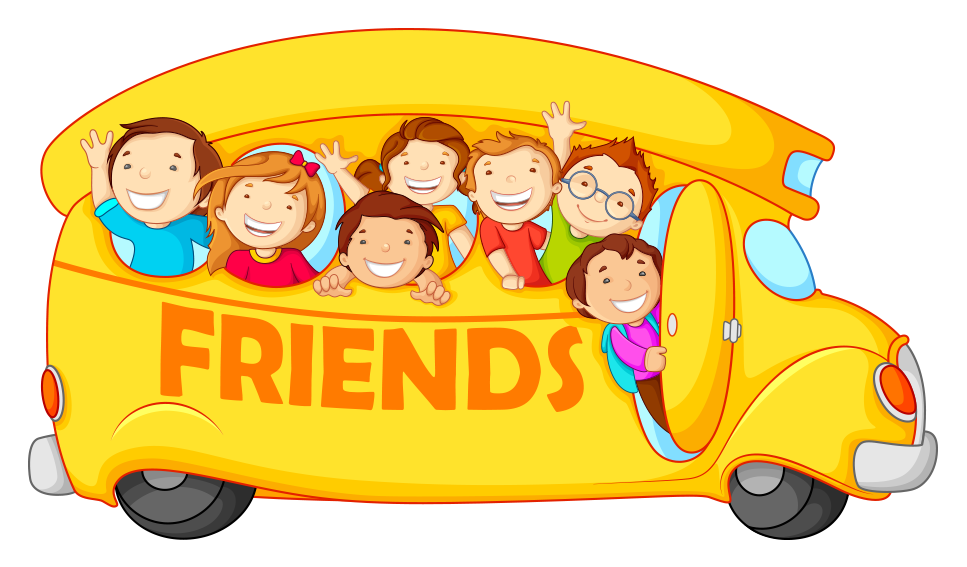 Dặn dò
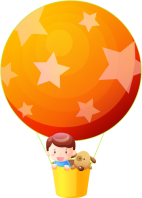 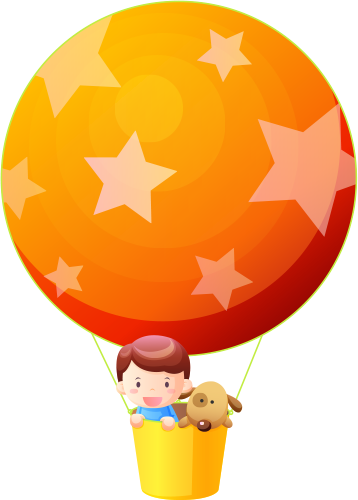 Chúc các em học tốt!
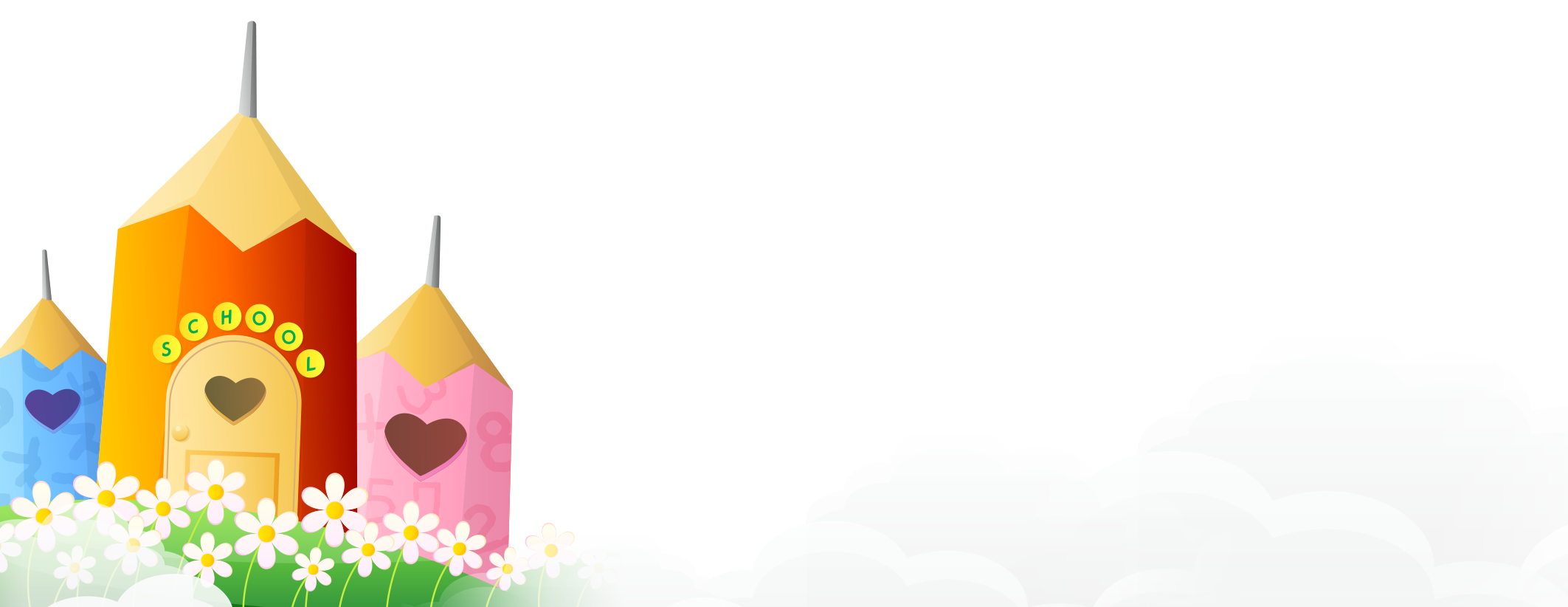 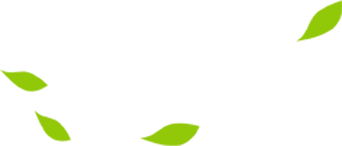 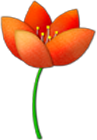 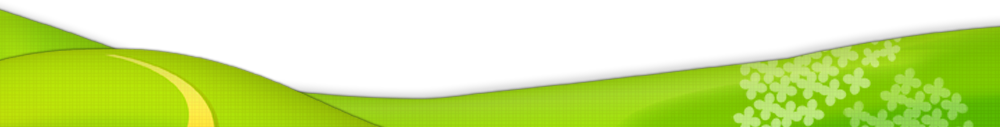 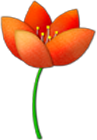 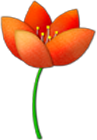 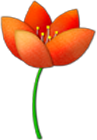 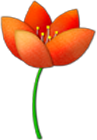 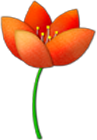